T.C. MİLLÎ EĞİTİM BAKANLIĞIİZMİR - ÖDEMİŞ İLÇE MİLLÎ EĞİTİM MÜDÜRLÜĞÜ
2014 TEOG SONUÇLARI
DEĞERLENDİRME DOSYASI
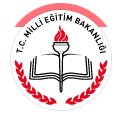